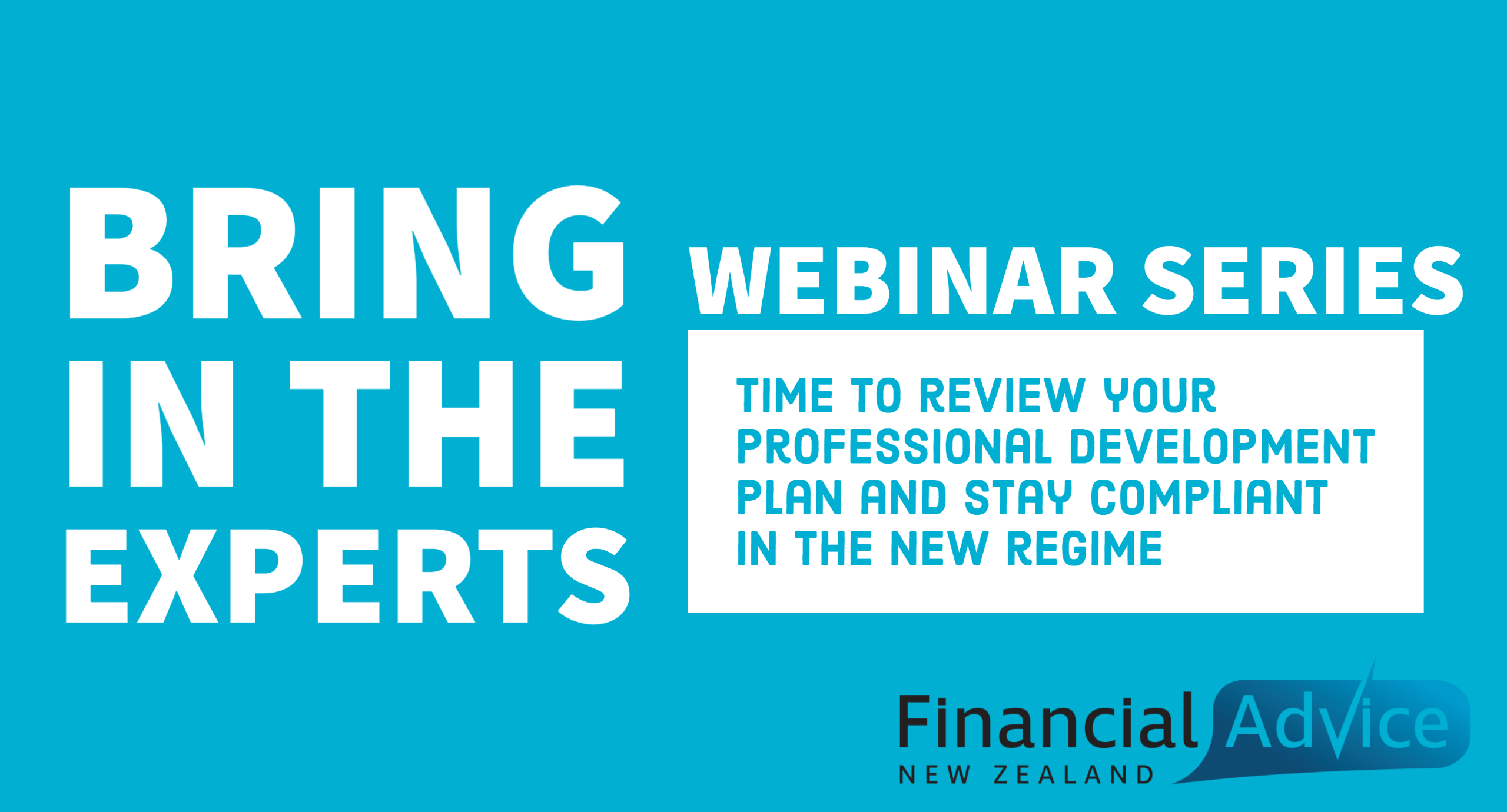 The information provided in today’s webinar is for general information only and is not legal advice. 

Reference material and resources used for todays webinar.
Your PDP Workbook
Code of Professional Conduct for Financial Advice Services.
Standard conditions for full FAP Licences – FMA
DISCLAIMER
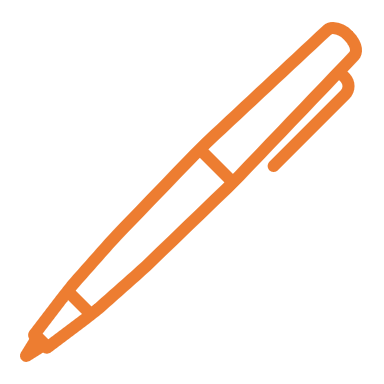 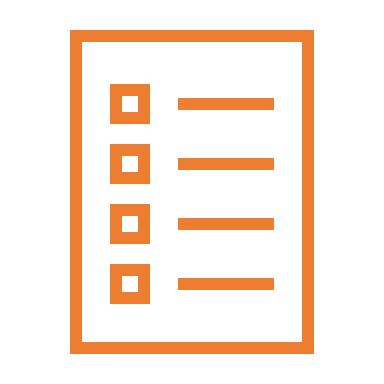 Why do we need a professional development plan?
How do you get started?
What do I know and what can I learn?
Planning my training over the year.
Tracking my training (CPD).
Resources and ideas.
Questions.
AGENDA
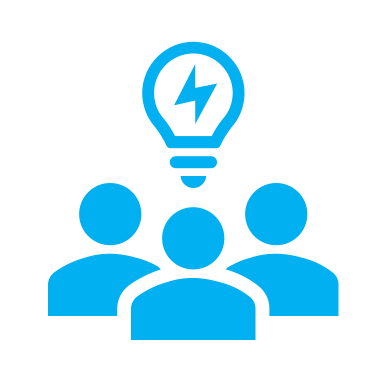 Your Continuing Professional Development (CPD) plan gives you the confidence that your skills and knowledge are up to date and relevant, identifies any areas for development and helps you deliver good customer outcomes.
WHY WE NEED A PLAN
The Financial Services Legislation Amendment Act 2019 places a duty on financial advisers to meet standards of competence, knowledge and skill.
WHY WE NEED A PLAN
The standards of competence, knowledge and skill are provided in the new Code of Professional Conduct for Financial Advice Services (the Code).
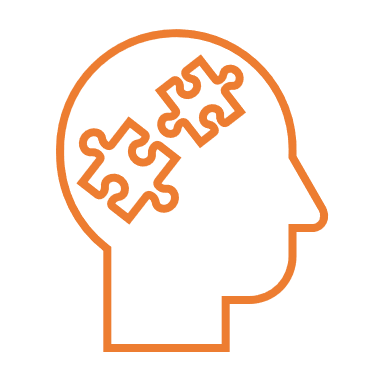 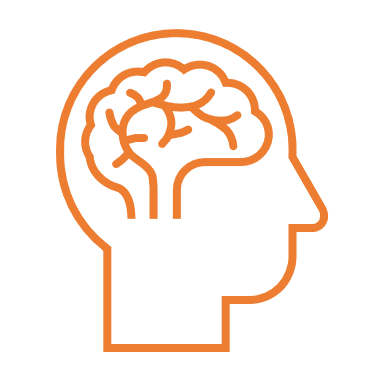 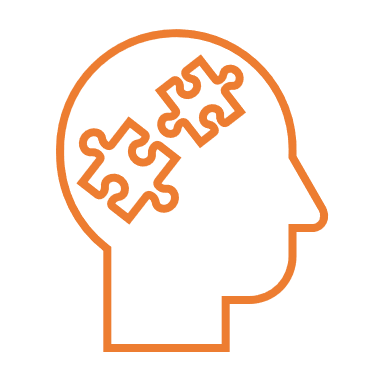 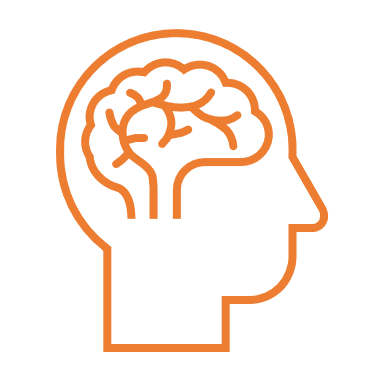 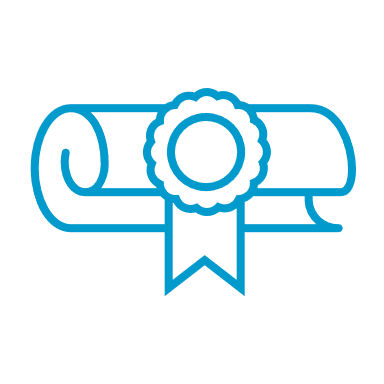 KEEP COMPETENCE KNOWLEDGE AND SKILLS UP TO DATE.
Code Standard 9 - A person who gives financial advice must undertake CPD as follows:

At least annually plan for and progressively complete learning to maintain the competence, knowledge and skill for the financial advice that you give & have an up-to-date understanding of the regulatory framework for financial advice in NZ.
Where do I start?

What’s my role and the specific area of advice I provide to retail clients?
What do I need to keep up to date with to continue giving advice and providing good client outcomes?
What areas do I need to improve?
Is there something that I should know a bit more about?
What would I like to learn?
PROFESSIONAL
DEVELOPMENT
PLAN
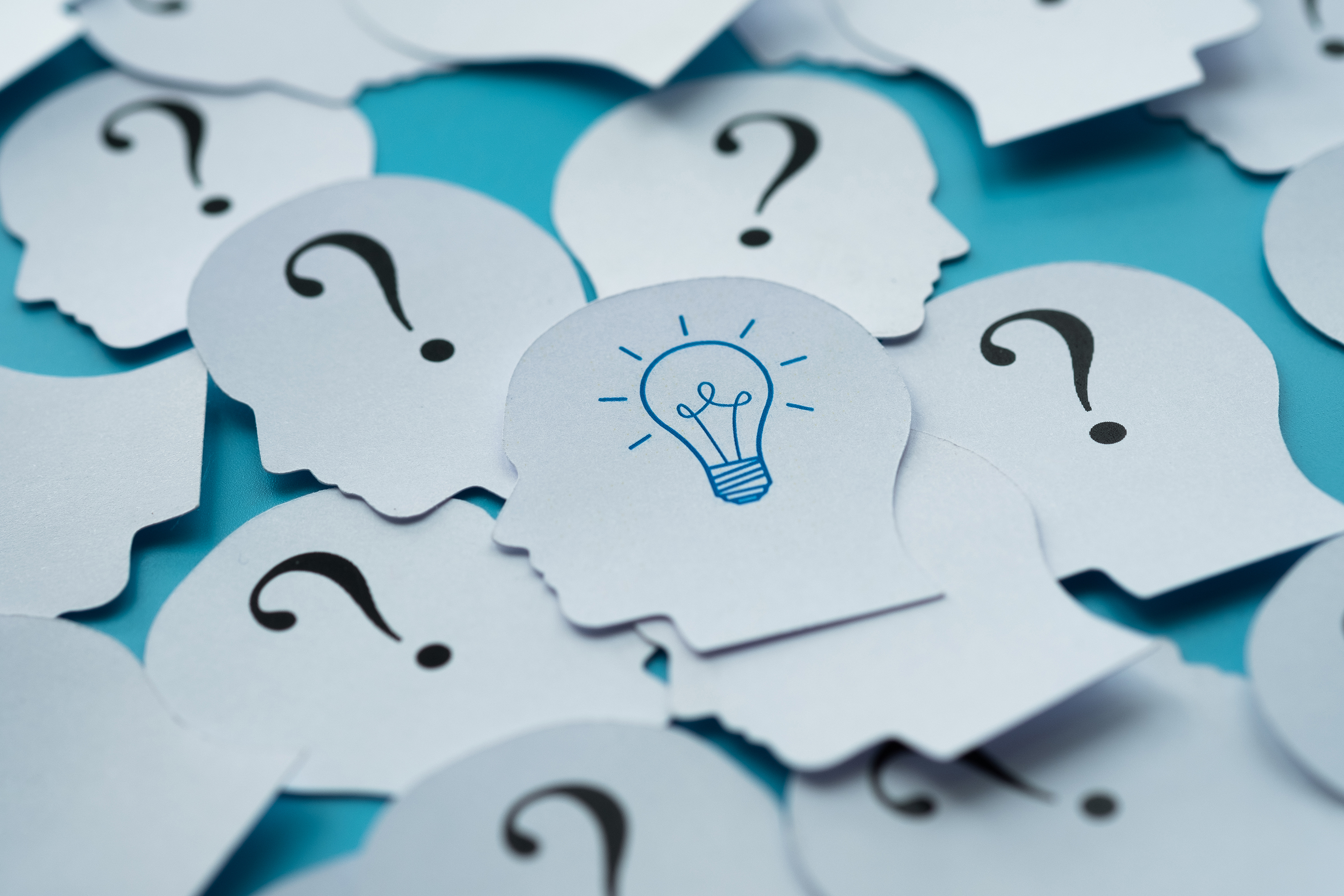 What’s my role and the specific area of advice I provide to retail clients?
I am a Director of a FAP, and a Financial Adviser providing advice to retail clients including:personal risk insurance/mortgages/investment planning services/general insurance/KiwiSaver advice.
PDP MY ROLE AND SERVICE
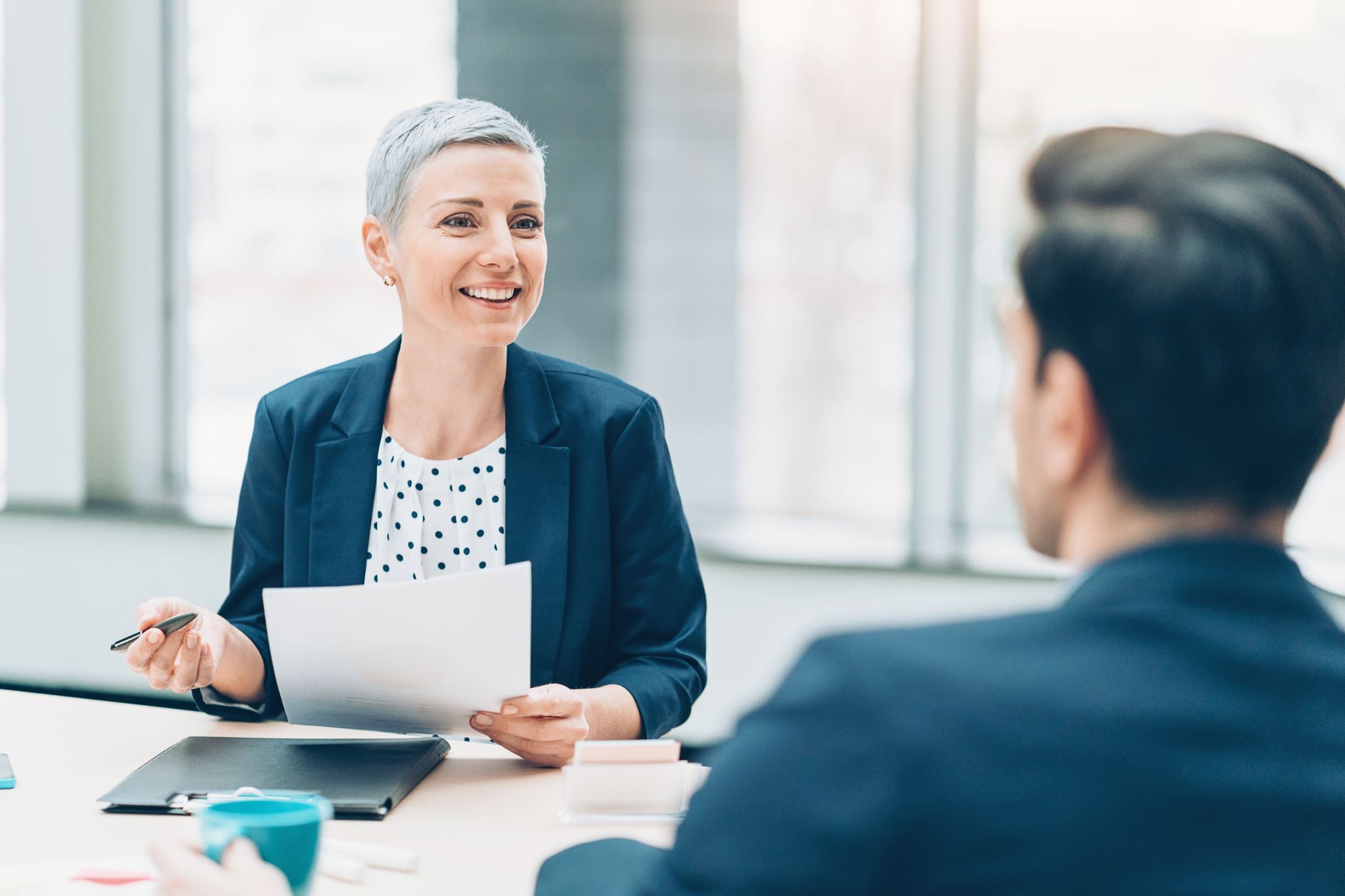 What do I need to keep up to date with to continue giving advice and providing good client outcomes?

As an experienced financial adviser, I need to keep up to date with changing policies, and new products coming onto the market specific to the area of my advice.
Understand my role as a director of a FAP and how to demonstrate good governance.
Changes with regulation and legislations (FMCA, The Code, Taxation law, Privacy Act 2020, CCCFA Oct 2021).
MY CPD GOALS
What areas do I need to improve?

Understand how the impacts of Covid 19 have affected the way we connect with clients and how we can support them during uncertain times. 

Identify any vulnerable clients that I have and ensure I have a plan in place to support them.
MY SKILLS & GAPS
Is there something else that I should know a bit more about?
Ensuring that I use our CRM to capture all of my contacts with my clients and fine tune my record keeping processes to meet my obligations by law.

Seek out some help with technology and how to streamline my processes and automate some of these to save time in my business.

What else would I like to learn?
Understand cryptocurrency and how that fits into my client's portfolios and mine!

Finish my formal qualifications this year, by completing CORE in the Level 5 Cert. in NZFS.
MY SKILLS & GAPS
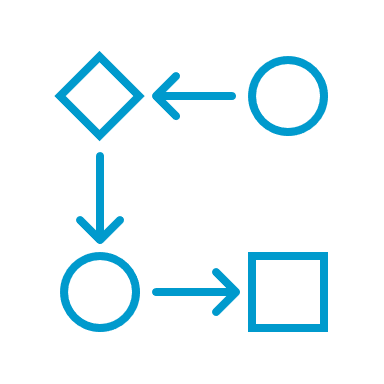 Now let's look at what you need to consider next to complete your individual Continuous Professional Development (CPD). 

Page 7 workbook
YOUR CDP
ALL FINANCIAL
ADVISERS
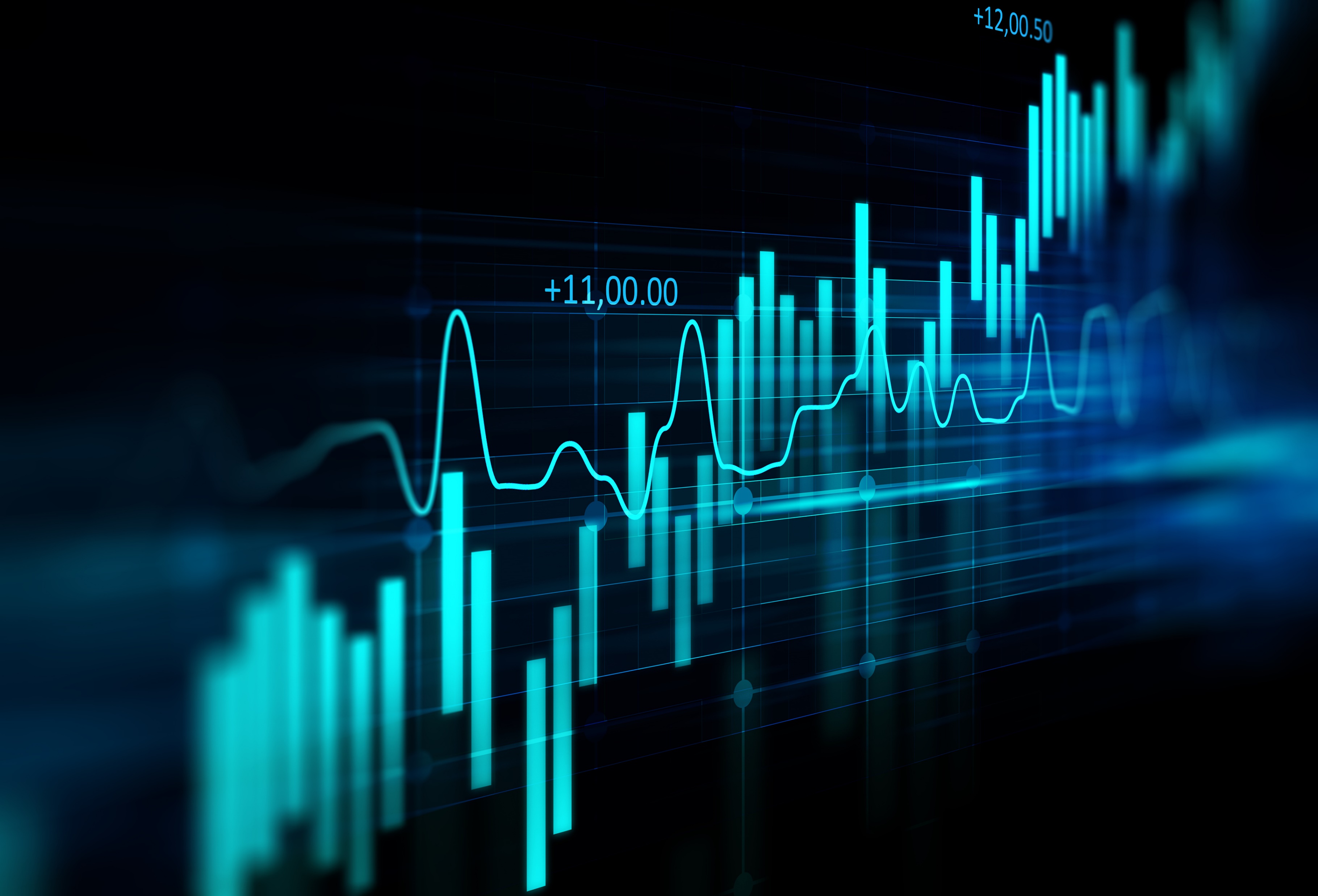 INVESTMENT ADVISER
Refer to examples page 9 of workbook.
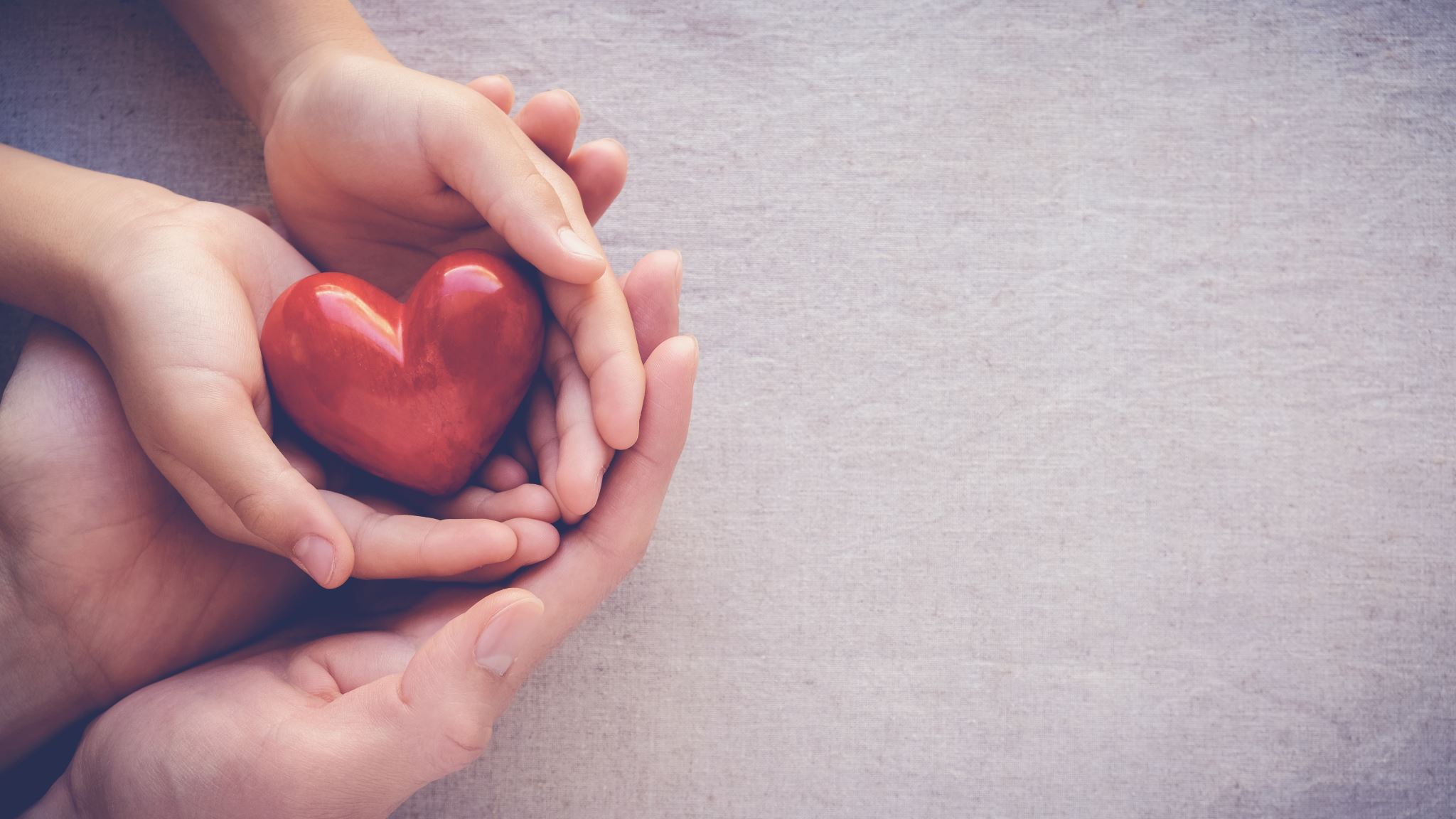 INSURANCE ADVISER
Refer to examples page 9 of workbook.
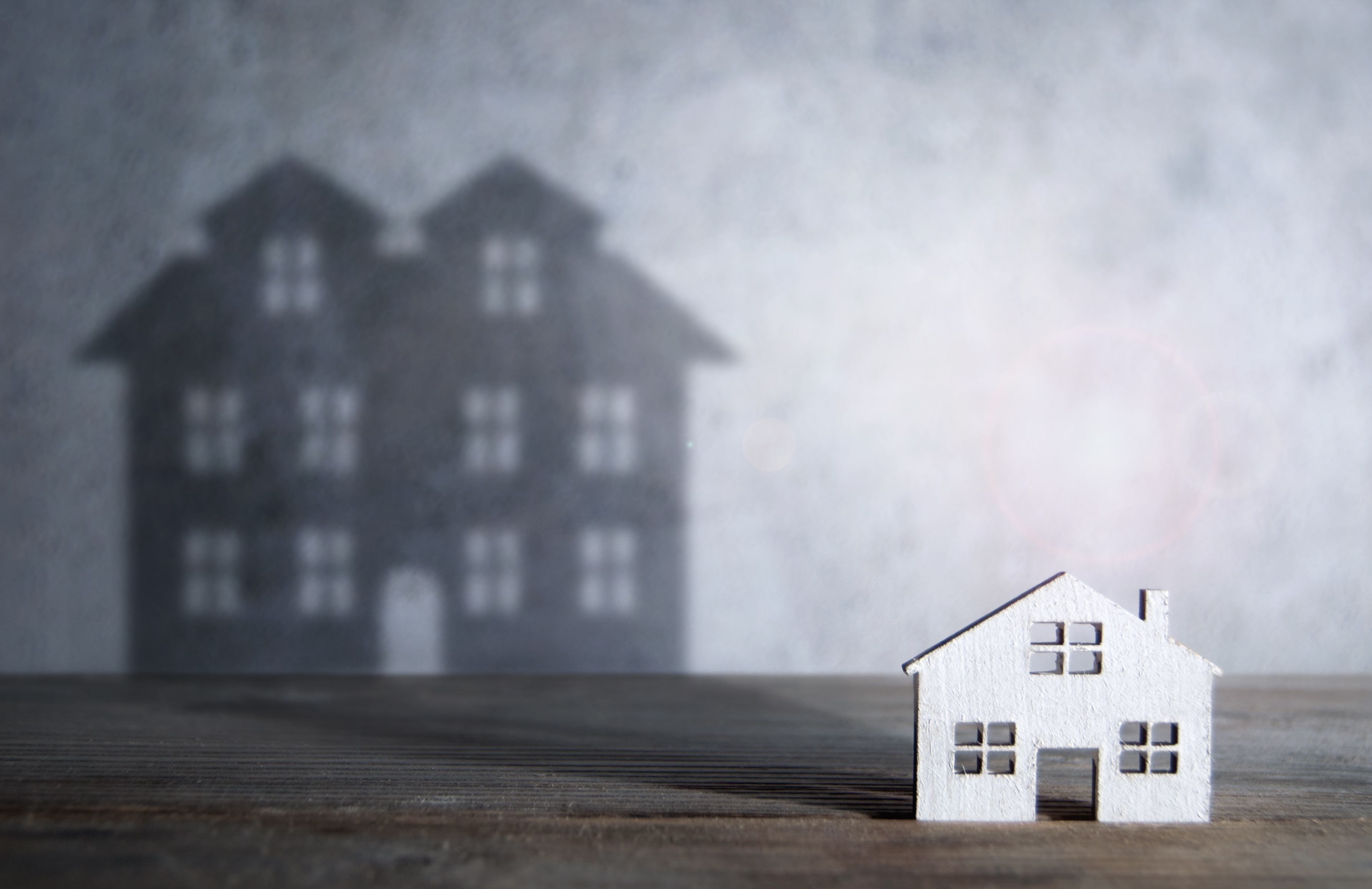 MORTGAGE
ADVISER
Refer to examples page 10 of workbook.
DIRECTORS OF A FAP
Refer to examples page 10 of workbook.
If you’re a director of your company, there are additional responsibilities you must meet under different legislation.

The FMA and the Institute of Directors have issued a guide called ‘The essentials of being a director.’ 

This describes directors’ various responsibilities such as risk management, governance and ethics, and provides a good basis for developing your Continuing Professional Development (CPD) plan.
DIRECTORS OF A FAP
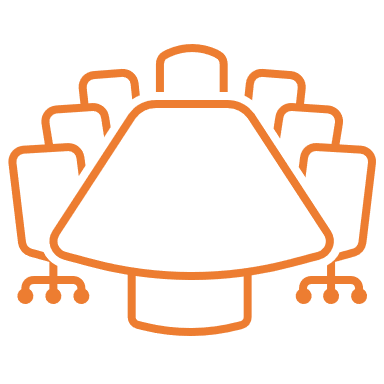 ‘The essentials of being a director’ outlines
the main areas of focus for effective directors, including:
due diligence before accepting a directorship
working with other board members and management
decision making
signing off financials
raising capital
what to do if things go wrong.
DIRECTORS OF A FAP
Visit: https://www.iod.org.nz/resources-and-insights/guides-and-resources/the-essentials-of-being-a-director-ng-mea-waiwai-o-te-t-ranga-whakataka/#
CONTINUOUS
PROFESSIONAL
DEVELOPMENT
How do I track my learning?
What do I need to record?
What timeframes is this done over?
When do I review this plan?
Private training providers / Polytech
Product providers 
Webinars 
Podcasts 
Roadshows
Conferences
Online articles
Blogs
Regulator website, updates and guidance
Industry groups
RESOURCES
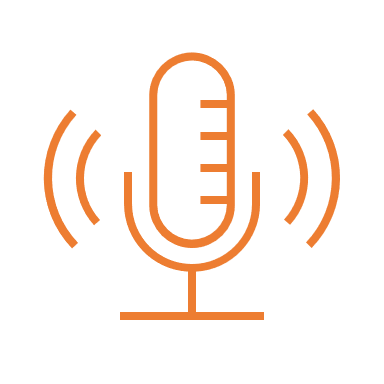 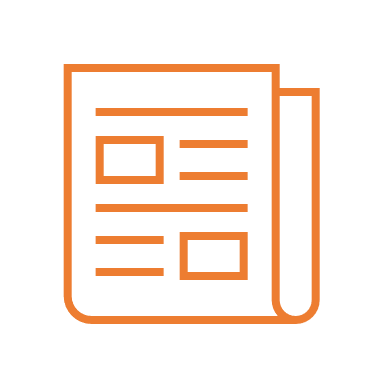 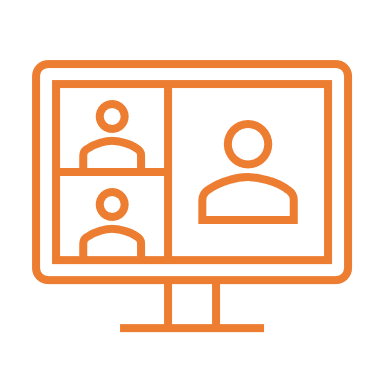 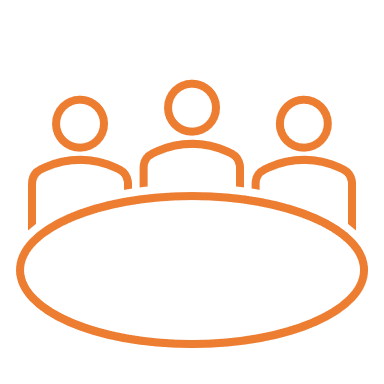 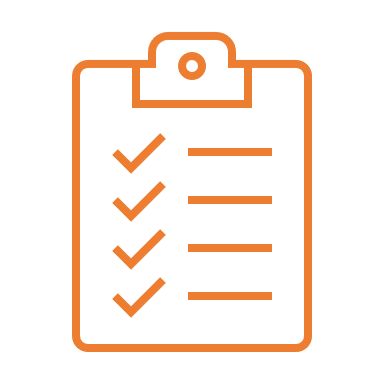 Complete you PDP
Set up your own CPD register.
Set review dates to add or update
Add you CPD activity and completion quarterly
Go and learn something interesting!
NEXT STEPS
THANK YOU!
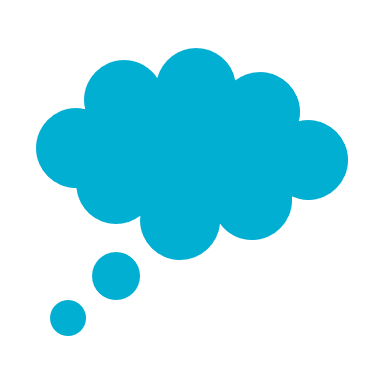 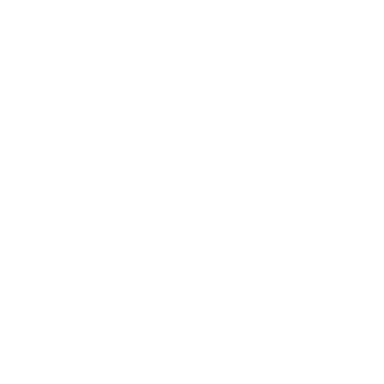 The PowerPoint will be available to our members under your membership account.
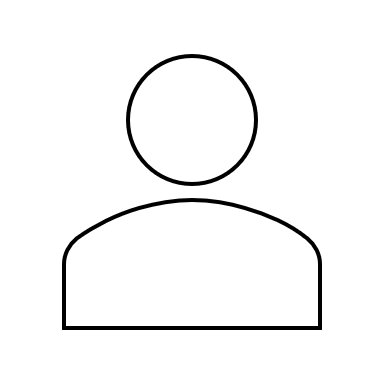